Goodnight Gas Utility?
NGA 2024 Regional Market Trends Forum

Melissa F. Bartos
Senior Vice President
May 9, 2024
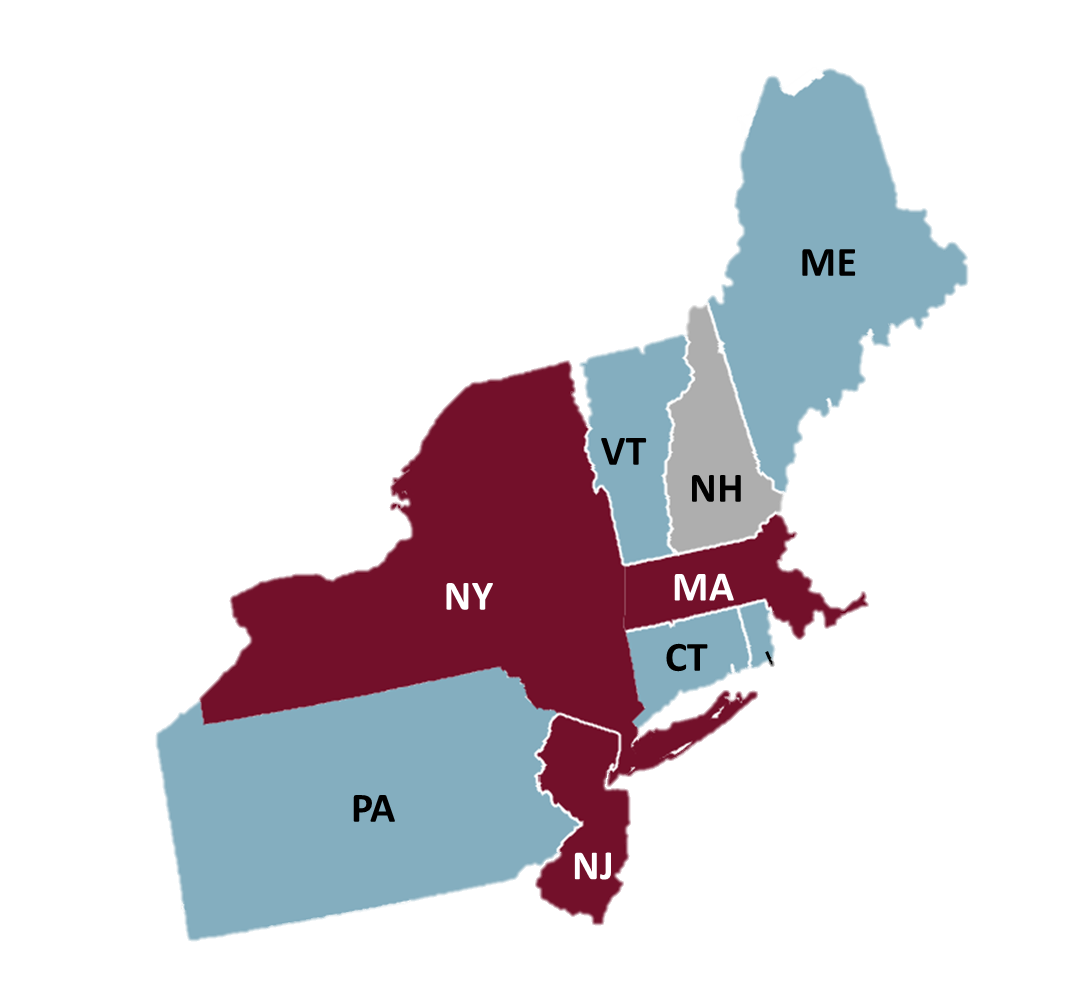 States Are Requiring Gas Utilities to Develop Decarbonization Plans
Staggered Schedule
Started December 2022
Ongoing
All Gas Utilities – April 1, 2025
RI
No Emissions Reduction Target
Emissions Reduction Target, No Gas Utility Plans
All Gas Utilities – 2025Q1?
Emissions Reduction Target, AND Requires Gas Utility Plans
Concentric Energy Advisors
Guiding Principles Establish a Vision of Desired Outcomes
Reliable Service
Safe Operations
Energy Affordability
Guiding Principles
Energy Resilience
GHG Emissions Reductions
Customer Choice
Concentric Energy Advisors
Combustion of Natural Gas Causes the Majority of GHG Emissions Associated with Gas Utility Operations
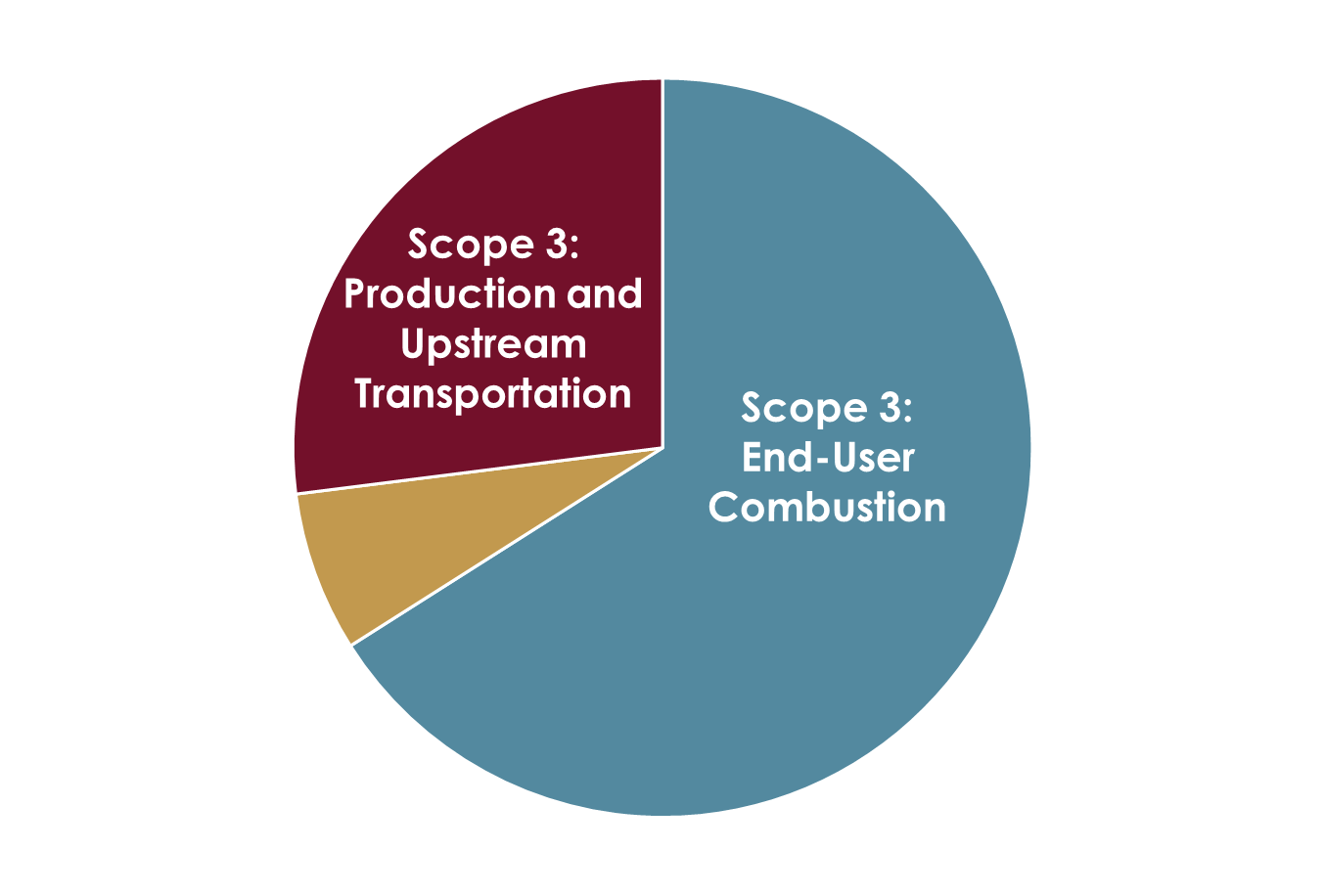 Sample Gas Utility GHG Emissions (CO2e)
Scopes 1 & 2 (combined)
Mains
Services
Meters and Regulators
Company Vehicles
Electricity Use (Scope 2)
Major Assumptions:
CO2e: CO2, CH4, N2O; 20-Year Global Warming Potential
Includes sales and transportation customer load
Concentric Energy Advisors
With Regulatory Approvals, Gas Utilities Can Implement Programs to Address Scope 3 Emissions
Weatherization
Industrial Customer Programs
Electrification
Renewable Natural Gas
Utility Thermal Energy Networks
Green Hydrogen
Concentric Energy Advisors
Practical Considerations Will Limit Adoption of Decarbonization Actions
Concentric Energy Advisors
Customer Affordability Concerns Are Real
Concentric Energy Advisors
Costs Should be Compared on a Dollars per GHG Emissions Reduction Basis
Cost per GHG Emissions Reduction for Gas Utility Decarbonization Actions ($/MT CO2e)
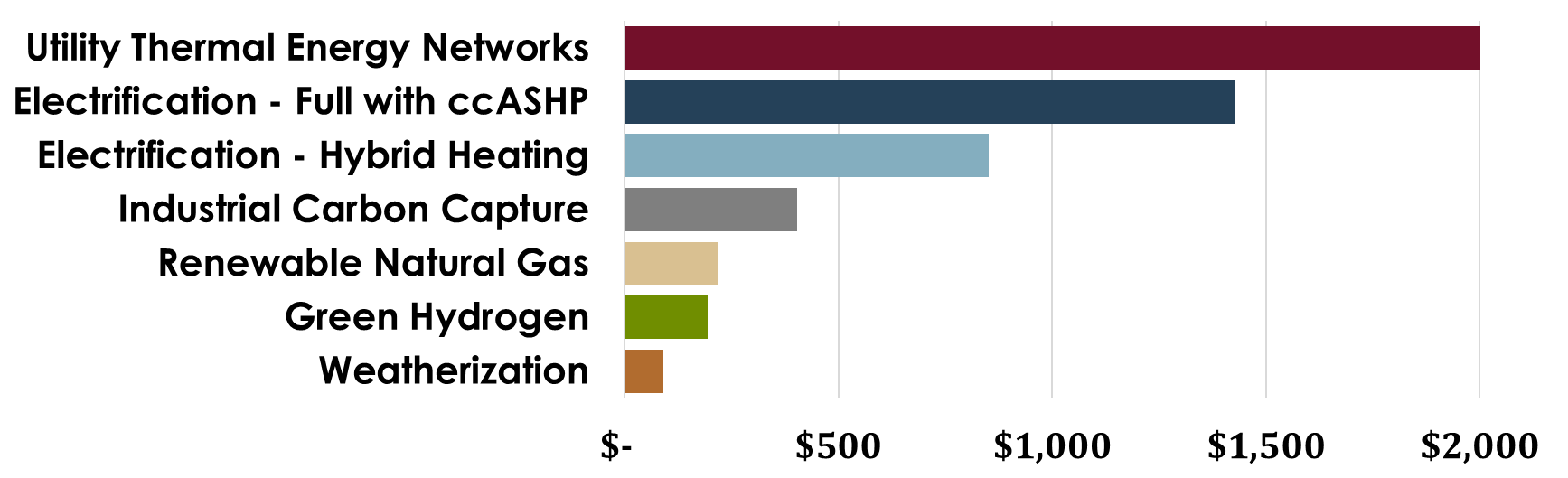 Major Assumptions:
New York weather
Electricity is relatively clean, and emissions-free in 2040
20-year NPV of costs and GHG emissions reductions
CO2e: CO2, CH4, N2O; 20-Year Global Warming Potential
Includes sales and transportation customers and load
Existing utility rate design and cost recovery principles
Concentric Energy Advisors
Non-Pipe Alternatives Are Best Suited for Avoiding Expansions
Non-Pipe Alternatives
Expansions to Serve Load Growth
Partial Customer Participation Provides Benefits
All Load Reducing Options Available 
Energy Efficiency 
Demand Response 
Full/Partial Electrification
Local Supplies May Provide Benefits
Extensions to Serve New Customers
100% Customer Participation Required
Full Electrification Only
Replacement to Maintain Safety and Reliability
100% Customer Participation Required
Full Electrification Only
No Downstream Impacts
Concentric Energy Advisors
Decarbonization Plans Must Address Major Uncertainties
Keep Options Open

Modify Plans
Concentric Energy Advisors
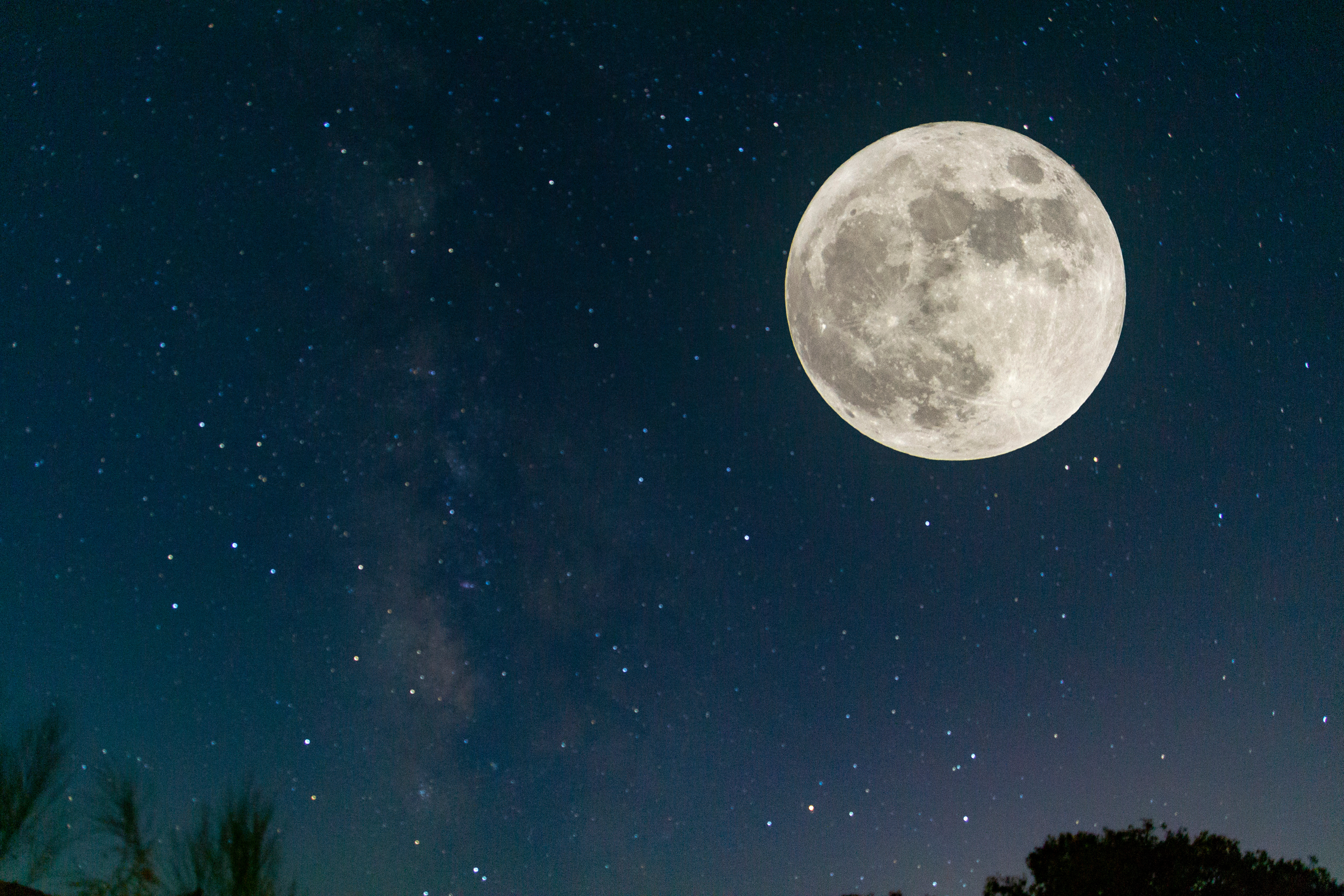 Thank You!
Melissa F. Bartos
Senior Vice President
508.263.6240
mbartos@ceadvisors.com
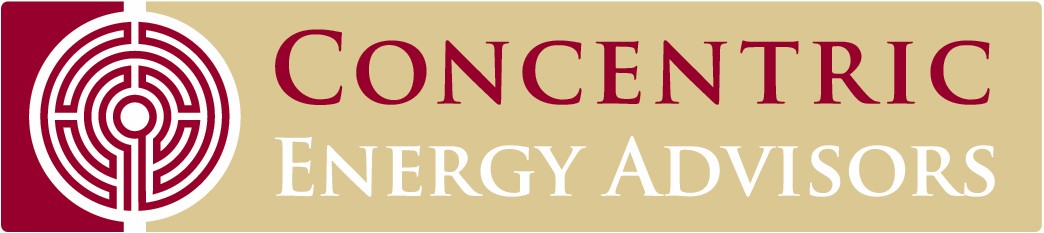 Concentric Energy Advisors